The Year in Review
Pennsylvania Bar Institute
August 10, 2016
12:05-1:05 p.m.
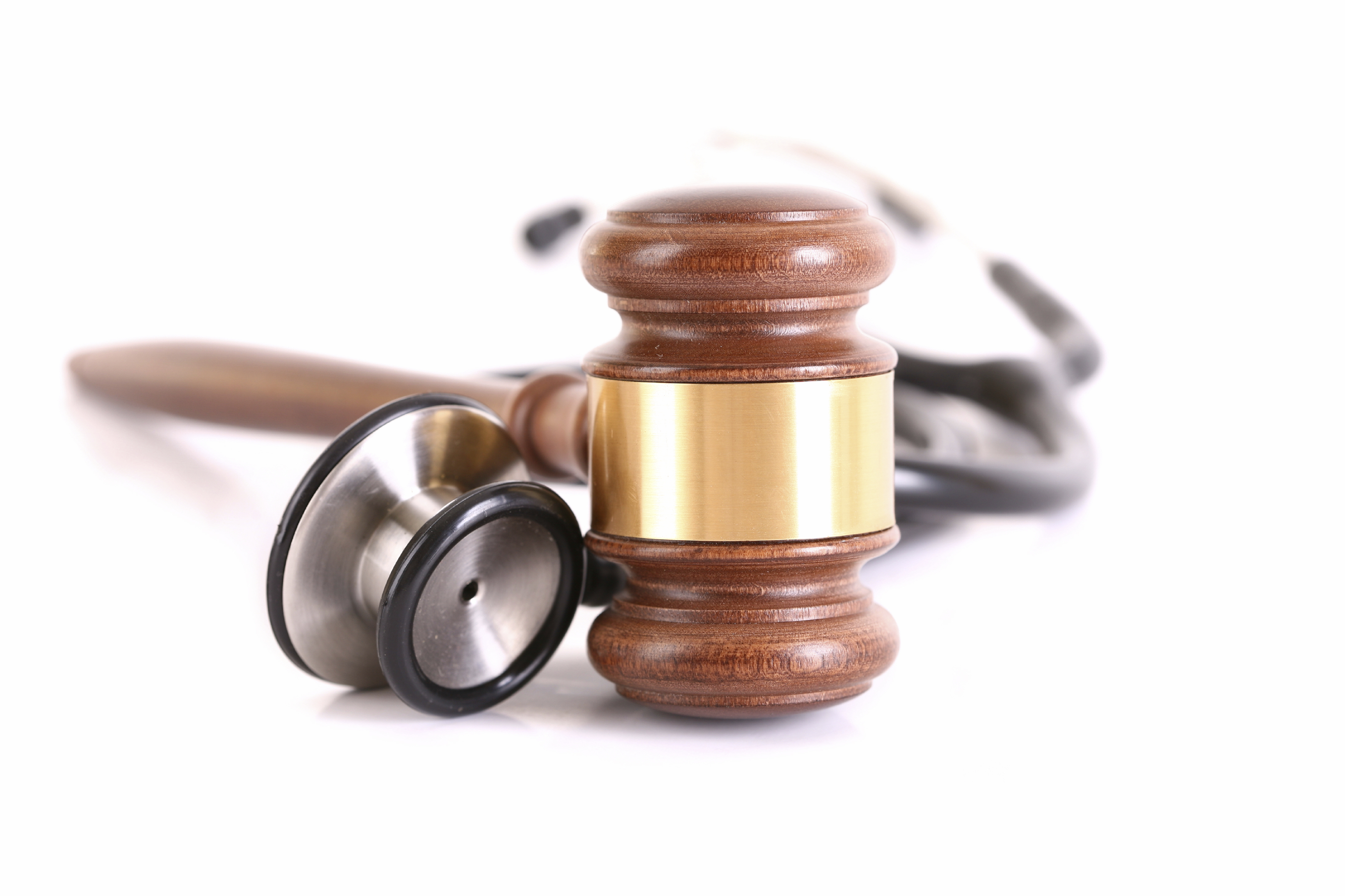 Presented by:
 Clifford A. Rieders
Rieders, Travis, Humphrey, Waters & Dohrmann
161 West Third Street
Williamsport, PA  17701
(570) 323-8711
www.riederstravis.com
ARBITRATION
NURSING HOME
2
Wert v. Manor Care Carlisle, PA, LLC124 A.3d 1248 (Pa. 2015)Saylor, C.J.
This case involved mandatory arbitration of a nursing home dispute.
Previous ruling shows that NAF Designation voided an identical arbitration agreement.
Post–consent decree, Section 5 of the FAA, cannot preserve NAF-incorporated arbitration agreements unless the parties made the NAF’s availability nonessential.
NAF must administer its code unless the parties agree to the contrary.
Underlying FAA policy, as interpreted by the Supreme Court in Marmet, does not mandate a different result because our conclusion is based on settled PA contract law principles that stand independent of arbitration.
3
MacPherson v. Magee Memorial Hospital128 A.3d 1209 (Pa. Super. 2015) en banc
Decedent with no history of dementia or mental illness was admitted to Manor Care after going through rehab.
Decedent and Manor Care executed an arbitration agreement which provided that any disputes between the parties would be submitted to binding arbitration.
Decedent resided at Manor Care until his death.
Decedent’s brother filed a complaint advancing claims of negligence by the hospital and Manor Care.
The court overruled Manor Care’s P.O.
Manor Care appealed, challenging the trial court’s refusal to transfer to arbitration.  The predispute arbitration clause was valid.
The court reversed and remanded the case for proceedings based upon the P.A. Wrongful Death Statute.
Personal representatives proceeding pursuant to § 8301(d) are bound by otherwise enforceable arbitration agreements signed by decedent.
Section 8301(d) was an action by a personal representative where no person is eligible to recover damages and therefore personal representative of deceased may bring an action and recover damages for reasonable hospital, nursing, medical and funeral expenses, and the expenses of administration.
4
Washburn v. Northern Health Facilities121 A.3d 1008 (Pa. Super. 2015)Bowes, J.
Mrs. Washburn, having no POA for her husband, signed a stand-alone ADR between her husband and the nursing home.
Mr. Washburn did not sign the ADR.
No facts to show Mr. Washburn authorized her to sign.
Issue: whether a valid agreement to arbitrate existed.
Equitable estoppel does not assist the nursing home.
No evidence or merit to the argument that Mr. Washburn was an intended third-party beneficiary of the arbitration agreement signed by his wife.
Appealed from an order overruling preliminary objections in the nature of a petition to compel arbitration. The Superior Court affirmed.
5
Wisler v. Manor Care of Lancaster, PA, LLC124 A.3d 317 (Pa. Super. 2015)Stabile, J.
Manor Care contends that the trial court erred in refusing to compel arbitration of executor’s claims arising out of decedent's stay at a Manor Care Nursing Home.
Trial court found the arbitration agreement invalid.  The POA for decedent lacked the authority to enter into such agreement.
Express authority exists where the principal deliberately and specifically grants authority to the agent as to certain matters. That did not happen.
The decision should encourage parties seeking an agreement to arbitrate to ascertain the source of an agent’s authority before allowing the agent to sign and arbitration agreement on a principal’s behalf.
6
Tuomi v. Extendicare, Inc.118 A.3d 1030 (Pa. Super. 2015)Bowes, J.
Decedent’s husband brought negligence actions for wrongful death, and survival actions premised on negligence and negligence per se against assisted living facility and nursing home.
A Voluntary Arbitration Agreement had been signed by the Administrator upon the patient’s admission to Extendicare.
PA Rule of Procedure 213(e) requires the consolidation of wrongful death and survival actions and the lower court concluded the actions would remain together in court.
There were multiple defendants, one of whom did not have a predispute arbitration clause signed by the Administrator.  
Administrator alleged both contributed to the injuries and death of decedent.
Superior Court held that FAA did not preempt state law mandating consolidation of wrongful death and survival actions, and was not required to bifurcate action to compel arbitration of survival claim.
7
Taylor v. Extendicare Health Facilities113 A.3d 317 (Pa. Super. 2015)Bowes, J.
Estate brought wrongful death and survival action against nursing home facility after resident sustained injuries causing her death.
An arbitration agreement signed by the decedent or his or her authorized representative is not binding upon non-signatory wrongful death beneficiaries and cannot be compelled to litigate their claims in arbitration.
The Federal Arbitration Act does not contain an express preemption provision and Congress did not intend to occupy the field of arbitration and does not require parties to arbitrate absent an agreement to do so.
Extendicare maintains that the survival claim must be severed and enforced in arbitration and that state law to the contrary is preempted.
8
Taylor v. Extendicare Health Facilities113 A.3d 317 (Pa. Super. 2015)Bowes, J.
The court refused the severance concept.

The wrongful death beneficiaries’ constitutional right to a jury trial and the state’s interest in litigating the wrongful death and survival claims together require that they proceed in court rather than arbitration.
9
Bair v. Manor Care of Elizabethtown, PA108 A.3d 94 (Pa. Super. 2015)Bowes, J.
Plaintiff filed a wrongful death and survival action claiming that Manor Care was neglectful and abused her mother during her stay in the facility which ultimately caused her death.
Manor Care sought to have the case referred to arbitration.  The court permitted discovery and an interlocutory appeal followed.
Burden is on Manor Care to demonstrate that a valid agreement to arbitrate existed between the parties and that the dispute was within the scope of the agreement.
The trial court determined that there was no agreement to arbitrate because Manor Care failed to affix its signature for consent.
10
Burkett v. St. Francis Country House133 A.3d 22 (Pa. Super. 2016)Ott, J.
Plaintiff signed a Nursing Facility Admission Agreement on behalf of his mother who passed while at the nursing home.  
Plaintiff was designated as “responsible person”.
Admission agreement contained a mandatory arbitration clause.
Plaintiff filed suit stating the his mother sustained serious and permanent injury caused by the home.
Plaintiff was a non-intended 3rd party and not bound by the Arbitration clause for wrongful death or survival action.
Court suggested that is is inapposite to Pennsylvania law which has permitted bifurcation on the two actions.
Trial Court denied defendant’s motion to compel arbitration.
11
Nursing Home 
Negligence-SOL
12
Dubose v. Quinlan125 A.3d 1231 (Pa. Super. 2015)Ford Elliot, P.J.E.
Mrs. Dubose, suffering from severe brain damage, developed a pressure wound while in a nursing home and ultimately passed away.
Nursing home used a licensed practical nurse to provide advanced wound care, in violation of the Nurse Practices Act, for Mrs. Dubose’s 10 pressure ulcers and systemic infection.
Evidence showed that decedent was malnourished, dehydrated and suffered conscious pain from numerous bed sores.
Mcare Act provides that wrongful death and survival actions may be brought within two (2) years from the date of death.
Argument was made that the SOL began to run when Mrs. Dubose developed a pressure wound.  The court clearly rejected that.
13
Dubose v. Quinlan125 A.3d 1231 (Pa. Super. 2015)Ford Elliot, P.J.E
Defendant argued wrongful death actions are strictly limited to pecuniary damages.  The court rejected that. 
Rejected was the claim that wrongful death does not encompass damages for emotional loss or mental pain and suffering.  Evidence was sufficient to prove punitive damages.
The wrongful death verdict was $125,000, and the Survival Act verdict was $1 million.
The fact that Mrs. Dubose suffered permanent, debilitating brain injury does not mean that she was physiologically incapable of feeling pain.
The verdict should not be discounted because of decreased mental functioning and poor prognosis.  
The nursing home cannot show that it was prejudiced by the jury’s punitive damage award since it was less than the compensatory damages.
There was no requirement to bifurcate the punitive damage phase of the trial.
14
Discovery
15
Gallo v. Conemaugh Health System, Inc. 114 A.3d 855 (Pa. Super. 2015)Strassburger, J.
Administratrix, individually and as administratrix of patient's estate, brought wrongful death and survival action against doctor, who was anesthesiologist during patient's toe-amputation surgery, asserting that alcohol impaired doctor during surgery and that doctor's actions and omissions caused patient to suffer cardiac arrest. 
The Court of Common Pleas granted administratrix's motion to compel more specific responses to discovery request regarding doctor's alcohol treatment records. Doctor appealed.
Doctor's alcohol treatment records were privileged.  Doctor's disclosure of his records to medical license board, county court in sentencing for a driving under the influence (DUI) conviction, and health system in which he practiced did not constitute waiver of statutorily created privilege for patient records.
Drug and Alcohol Abuse Control Act's good-cause exception does not apply to Act's subsection governing disclosure of treatment records held by private facilities.
16
Venosh v. Henzes321 A.3d 1026 (Pa. Super. 2015)Bowes, J.
Blue Cross appealed from a discovery order requiring Blue Cross to produce information concerning the quality-of-care review.
Blue Cross was deciding whether to keep Dr. Henzes and Ms. Anderson as contract health care service providers.
None of these purposes were present in it’s quality-of-care review
A corporation that provides health care insurance and not medical care is not a professional health care provider.
The trial court rejected Blue Cross’s invocation of the privilege established by the PA Peer Review Protection Act.  The Superior Court affirmed.
17
Yocabet v. UPMC Presbyterian119 A.3d 1012 (Pa. Super. 2015)Bowes, J.
Transplant donor and recipient filed actions against hospital and physicians, alleging medical malpractice after transplanting a Hep. C infected kidney.
Hospital was required to produce materials it asserted were confidential under Peer Review Protection Act and attorney-client privilege.
The confidentiality  provisions of the Peer Review Act do not apply to the CMS/DOH investigation.  The DOH is not a professional health care provider and did not conduct peer review.
UPMC’s assertion that a record or document automatically is covered by the peer review privilege because it was forwarded to a peer review committee, was rejected.
18
Yocabet v. UPMC Presbyterian119 A.3d 1012 (Pa. Super. 2015)Bowes, J.
The argument that a corporate entity can obtain legal advice only when one of it’s high-ranking officials meets privately with counsel for advice on behalf of the corporation was rejected as well.
The party invoking a privilege must initially set forth facts showing that the privilege has been properly invoked before the burden shifts to the party asking for discovery to set forth facts showing that the disclosure will not violate the attorney-client privilege.
19
Lesterick v. SinghNo. GD-13-016483 (Pa. Ct. Com. Pl. May 4, 2015)Wettick, J.
Plaintiff alleges that a STAT C-section by a resident with no supervision due to the obstetrician leaving the hospital, was not done in a timely manner.
A  charge nurse prepared an incident report.
Plaintiffs sought discovery of the report and defendant opposed stated it was protected under Section 308(a) of the MCARE Act.
Court noted that the hospital had no patient safety plan and was not was not reviewed by the patient safety committee.
Judge held that the report was discoverable due to lack of requirements of the MCARE Act.
20
Karim v. Reedy, MDPICS Case No. 16-0095 (C.P. Lackawanna January 11, 2016)Nealon, J.
Malpractice action asserting obstetrical and nursing negligence in the management of plaintiff’s labor and delivery that resulted in hypoxic brain damage to her child.
Plaintiffs seek to compel the defendant-obstetrician and the defendant-hospital’s labor and delivery nurse to answer certain questions that their counsel instructed them not to answer during depositions.
Under the PA Rules of Civil Procedure and the controlling decisional precedent, malpractice plaintiffs may discover the past and present opinions of a defendant and defendant’s agent concerning the health care treatment at issue.
21
Karim v. Reedy, MDPICS Case No. 16-0095 (C.P. Lackawanna January 11, 2016)Nealon, J.
No PA appellate statue, rule or appellate authority grants a party the right to withhold from discovery that party’s relevant opinions, nor does it provide a malpractice defendant with the ability to prevent the discovery of those opinions, including opinions addressing the standard of care, by agreeing not to disclose those opinions at trial.
The OB and nurse will be directed to submit to second depositions to answer the questions that their counsel instructed them not to answer.
22
Sapone v. HamiltonPICS Case No. 16-0554 (C.P. Monroe February 29, 2016)Williamson, J.
Plaintiffs were precluded from presenting evidence of defendant doctor’s lack of board certification and failure to pass exams.
Plaintiff’s initial expert report did not mention the failure or associated it with cause of injury to plaintiff and breach of standard of care.
Following the pretrial conference, plaintiff provided rebuttal/supplemental report. The failure to pass the exam six times was mentioned.
Court stated that the prejudice of the information would out weight its probative value.
Court would permit testimony of plaintiff’s expert as to the failure to defendant doctor to follow basic principles of medicine and lacked an understanding of same.
23
Brink v. MallickPICS Case No. 16-0429 (C.P. Lackawanna March 7, 2016)Nealon, J.
A particular hospital event report was designed to improve the quality of behavioral health at the facility, rather than to facilitate the investigation or defense of a tort claim, and as such, it included an action plan recommending remedial measures. 
Defendant established that the event report constituted protected peer review under Section 4 of the PRPA. 
Court granted Defendant’s motion for reconsideration and denied Plaintiff’s motion to compel accordingly.
24
Informed Consent
25
Brady v. Urbas111 A.3d 1155 (Pa. 2015)Saylor, C.J.
Negligence count against podiatrist who performed surgeries on patient's toe which failed to resolve her medical problem. The Court entered judgment on jury verdict finding that podiatrist was not negligent and denied patient's post-trial motions. Patient and her husband appealed. 
The Superior Court vacated, reversed, and remanded, and podiatrist appealed.
The Supreme Court affirmed and held that evidence that a patient affirmatively consented to treatment after being informed of the risks of that treatment is generally irrelevant to a cause of action sounding in medical negligence.
26
Brady v. Urbas111 A.3d 1155 (Pa. 2015)Saylor, C.J.
Evidence that a patient affirmatively consented to treatment after being informed of the risks of that treatment is generally irrelevant to a cause of action sounding in medical negligence.
Where a malpractice complaint only asserts negligence, and not lack of informed consent, evidence that a patient agreed to go forward with the operation, in spite of the risks of which she was informed, is irrelevant and should be excluded.
Evidence about the risks of surgical procedures, in the form of either testimony or a list of such risks as they appear on an informed-consent sheet, may be relevant in establishing the standard of care in malpractice action.
Fact that a patient may have agreed to a procedure in light of the known risks does not make it more or less probable that the physician was negligent in either considering the patient an appropriate candidate for the operation or in performing it in the post-consent timeframe.
27
Jury Selection
28
Shinal v. Toms122 A.3d 1066 (Pa. Super. 2015)Platt, J.
The doctor did not obtain informed consent for surgery prior to removal of a recurrent brain tumor.  
Four jurors had some connection with Geisinger but none knew the doctor personally or was ever treated by him.
The court was within its discretion in not striking the jurors.
The court said that MCARE is better served for dissemination of as much accurate information as possible regardless of the sources.
29
Child Abuse
30
K.H. ex rel. H.S. v. Kumar122 A.3d 1080 (Pa. Super. 2015)Wecht, J.
Child and parents brought negligence action against physicians and health care providers, alleging that they collectively failed to recognize, treat and report child abuse that resulted in permanent injury.
Issue: Whether the lack of an express statutory civil remedy under the Child Protective Services Law, 23 Pa. C.S. §§ 6301, et seq., implicitly precludes a common-law remedy in tort for harm sustained due to child abuse when the physician has failed to report reasonable suspicions that a child is a victim of abuse to the government authorities designated by the CPSL.
Parents have a prima facie case of medical malpractice.
Issue of material fact regarding whether the doctors breached the governing standard of care.
The trial court erred in entering summary judgment.
31
Vicarious Liability
32
Green v. Pennsylvania Hospital123 A.3d 310 (Pa. 2015)Todd, J.
Decedent was admitted to the ICU with short breath, rapid breathing and wheezing and was put on a ventilator.  
Medical staff attempted to force air through an improperly placed trach causing the trachea to collapse.
A plaintiff may pursue a negligence action on a direct liability or vicarious liability theory.
The MCARE Act codifies vicarious liability of hospitals under the doctrine of ostensible agency.
The lower court found that the doctor had not been proven to be an ostensible agent of the hospital.
33
Green v. Pennsylvania Hospital123 A.3d 310 (Pa. 2015)Todd, J.
“In this Court’s view, when a hospital patient experiences an acute medical emergency, such as that experienced by Decedent in the instant case, and an attending nurse or other medical staff issues an emergency request or page for additional help, it is more than reasonable for the patient, who is in the throes of medical distress, to believe that such emergency care is being rendered by the hospital or its agents.”
The trial court determined that allowing the nurse to offer causation testimony as to another nurse, might confuse the jury. 
Based on the expert report, the proffered expert causation testimony of the nurse was based on a course of conduct by nurses and physicians and therefore had the potential to confuse the jury.
34
Estate of Denmark Ex. Rel. v. Williams117 A.3d 300 (Pa. Super. 2015)Donohue, J.
Administrator of patient's estate brought action against physicians, hospital, and health system for negligence and wrongful death.
References in complaint by administrator of patient's estate to nursing staff, attending physicians and other attending personnel and agents, servants, or employees were not lacking in sufficient specificity and did not fail to plead a cause of action against the hospital and health system for vicarious liability, although administrator did not identify the nurses or physicians allegedly responsible, where the names of those who performed services in connection with patient's care were either known to the hospital and health system or could have been ascertained during discovery. 
The lower court also erred in dismissing the corporate counts.  The claims addressed death from septic shock as a result of negligence which occurred at the hospital.  These facts successfully allege violations of duties owed by the hospital to the patient under a corporate theory.  The Mercy entities had actual constructive knowledge of the defect as well.
35
Causation
36
Pomroy v. Hospital of University of Pennsylvania105 A.3d 740 (Pa. Super. 2014)Panella, J.
Plaintiff died as a result of complications from removal of a polyp utilizing a surgical technique instead of colonscopically due to concerns of colon perforation.
No informed consent signed.
The patient has to prove “but for” doctor’s failure to insist upon the saline method endoscopically and plaintiff would have rejected the surgical option.
No evidence was offered that plaintiff would have changed her mind.
The court clearly stated that “the standard of care is properly addressed in a claim for battery due to lack of informed consent, which was not pled in this case.”
Superior Court held that there was no evidence of causation and husband failed to establish valid standard of care required of surgeon.
37
Pharmaceutical
38
Czimmer v. Janssen Pharmaceuticals, Inc.122 A.3d 1043 (Pa. Super. 2015)Mundy, J.
Verdict in favor of a minor born with a cleft palate whose mother was prescribed Topamax during her pregnancy.
Janssen claimed that before conception, it attempted to assert a warning of genital birth defects in the Topamax label but the FDA precluded it.
Warnings were given in respect to genitalia malformation but not this specific warning.  The preemption claim failed.
The evidence allowed the jury to conclude that the doctor would not have prescribed Topamax if Janssen adequately warned the doctor that Topamax carried a risk of cleft palate.
The court concluded the minor has an independent right to recover medical expenses incurred before turning 18.
39
Gurley v. Janssen Pharmaceuticals, Inc.113 A.3d 283 (Pa. Super. 2015)Platt, J.
Consumer brought products liability action against drug manufacturer after her child suffered birth defects allegedly caused by manufacturer’s prescription anti-seizure drug, Topamax.
The manufacturer claimed preemption based on the argument that the patient was attempting to change the pregnancy category from C to D controlled by the FDA.
Trial court order specifically prohibiting patient from presenting any argument or evidence that the manufacturer could have unilaterally changed the Topamax Pregnancy Category without FDA approval.
Defendant failed to establish federal preemption of the failure to warn claim under decision in Wyeth v. Levine, 129 S.Ct. 1187 (2009).
40
Gurley v. Janssen Pharmaceuticals, Inc.113 A.3d 283 (Pa. Super. 2015)Platt, J.
Defendant argued that because the mother ingested Topamax using her mother’s prescription instead of her own in the month before her pregnancy, she severed the link between the learned intermediary and herself as the patient.
This does not permit defendant from evading liability for the child’s injuries.
41
In re Avandia Marketing Sales Practices & Product Liability804 F. 2d 633 (3rd Cir. 2015)Roth, C.J.
Claim against GlaxoSmithKline by third party payors.
GSK allegedly misrepresented and concealed significant safety risks associated with the use of Avandia and other Type II diabetic drugs.
 Third Circuit confirmed that the TPP’s adequately alleged the elements of standing under the Racketeer Influenced and Corrupt Organizations Act) RICO.
A RICO plaintiff who did not directly rely on a defendant’s misrepresentation can still establish proximate causation.
There was no risk of duplicative recovery.
42
Statute of Limitations
43
Wygant v. General Electric113 A.2d 310 (Pa. Super. 2015)Bowes, J.
On June 17, 2011, Decedent was informed by a doctor that she had mesothelioma and passed away on July 9, 2012.
No actions for asbestos-related injuries were commenced during decedent’s life time.
Administratrix was free to pursue both wrongful death and survival actions up until June 17, 2013, 2 years after the diagnosis.  
The wrongful death action was filed on January 9, 2014 and is time-barred.
The appeal was was affirmed by the Superior Court under 42 Pa.C.S. § 5534(a).
44
Tinstman v. BassalyPICS Case No. 15-1433 (C.P. Lawrence March 31, 2015)Cox, J.
Plaintiff filed claim in 2010 stating defendant failed to remove her fallopian tubes in a 1993 surgery as well as failure to inform her of his failure in 2005.
The 7-year period to file for failure to remove the fallopian tubes had expired.
Motion for summary judgment for claims arising from the surgery were barred by statute of repose.
Claim regarding failure to inform and punitive damages was denied.
45
Deni v. Banka, MDPICS Case No. 15-1655 (C.P. Phila. October 22, 2015)Massiah-Jackson, J.
Pennsylvania Hospital released statement to patients of Dr. Banka and the public concerning medical care the doctor offered.
Dr. Banka’s patients learned for the first time that unnecessary and unwarranted invasive procedures may have been performed on them.
Civil actions were filed and defendant raised the MCARE Act’s 7-year statute of repose.
Plaintiff’s argued if applicable and that claims including battery, fraud, misrepresentation and unjust enrichment are not barred by the statute.
Court found MCARE statute applicable and Deni’s civil action beyond the repose period.
46
Subrogation
47
Protz v. W.C.A.B. (Derry Area School Dist.)131 A.3d 572 (2016)Pellegrini, P.J.
Claimant sustained a work-related injury to her right knee causing pain with underlying vascular impairment. 
Employer paid claimant partial-disability benefits after an impairment rating evaluation.
Claimant required a total knee replacement resulting in a divided artery.
Claimant filed a medical malpractice claim which settled.
Employer and insurer filed a petition to review compensation benefits indication claimant received a third party recover.
48
Protz v. W.C.A.B. (Derry Area School Dist.)131 A.3d 572 (2016)Pellegrini, P.J.
Employer submitted Claimant’s settlement and distribution sheet showing all monies rewarded for future expenses and lost wages.  
Workers’ Compensation Judge awarded Employer and Insurer subrogation benefits from the time of the settlement forward.
Section 508(a) and (c) of the MCARE Act, precluded the Employer and Insurer from obtaining subrogation of the med mal proceeds for past medical and past lost earnings paid before trial.
The Act did not protect subrogation in regards to future payments.
49
Montanile v. Board of Trustees National Elevator136 S.Ct. 651 (2016)Thomas, J.
Plaintiff was seriously injured by a drunk driver.
His ERISA plan paid for a portion of his medical expenses.
Plaintiff later sued the driver obtaining a settlement.
Pursuant to the plan’s subrogation clause, respondent plan administrator sought reimbursement from the settlement.
The request was refused and the plaintiff received the settlement.
Later, the Board sued plaintiff in Federal Court under Section 502(a)(3) of ERISA seeking an equitable lien.
Plaintiff argued that no identifiable fund existed to enforce the lien.
District Court rejected plaintiff’s argument and the Eleventh Court affirmed stating that the plan was entitled to reimbursement from plaintiff’s general assets.
50
Pleadings
51
Rincavage v. KatzPICS Case No. 16-0103 (C.P. Monroe Sept. 25, 2015)Williamson, J.
Plaintiff went to the ER after falling and fracturing his left hip. A closed reduction and internal fixation was done the next day by Dr. Katz.
After seeking a second opinion, further surgery was required due to negligence from the first surgery.
Plaintiff filed a negligence claim against Dr. Katz.
Court found that plaintiff’s complaint was not specific enough with respect to allegations against the doctor.
Plaintiff must describe his specific injuries suffered and not general claims of loss without factual support.
52
Palmer v. RackishPICS Case No. 15-1556 (C.P. Lycoming Aug. 20, 2015)Gray, J.
Medical claim arising from medical treatment received after a jet ski accident in the Susquehanna River.
Plaintiff acquired an infection in his left ankle after surgery.
Plaintiff asserted that the use and failure to remove the internal fixation hardware was part and parcel of the crux of their claim of negligence.  The court agreed.
Plaintiff filed a motion to amend the complaint to include defendants’ failing to remove internal fixation.
Court granted the motion to amend because the failure to remove the internal fixation is an amplification of the negligence pleaded and there was not prejudice to defendants.
53
Walker v. Scranton Hospital Company, LLCPICS Case No. 16-0452 (C.P. Lackawanna March 16, 2016)Nealon, J.
Plaintiff’s widow alleged a failure to timely diagnose and treat a ruptured abdominal aortic aneurysm resulted in death.
Defendant filed PO’s to strike plaintiff’s vicarious liability claim due to insufficient specificity and demurring to corporate liability claim based on legal insufficiency.
Superior court of P.A. recently concluded that a principal may be vicariously liable for the negligence of agents who are unnamed.
Defendants motion to strike the vicarious liability claim was denied.
54
Wrongful Birth
55
Sernovitz v. Dershaw127 A.3d 783 (Pa. 2015)Saylor, C.J.
After becoming pregnant, plaintiff had genetic testing showing that both her and her husband were carriers of the genetic disorder familial dysautonomia (F.D.).
Treating physicians misinformed her of the results telling her she was not a carrier.
The child was born having F.D. and will suffer the rest of his life.
If plaintiff would have been informed correctly, she would have had the baby tested in utero and aborted.
An amended complaint was filed against the health-care provider.
The complaint cited Act 47 being unconstitutional due to a failure to comply with requirements in Article III of the P.A. Constitution.
Court decided that law had been around too long and was reinstated by the Superior Court.
56
Emotional Distress
57
Euceda v. Green, DOPICS Case No 15-1766 (C.P. Lackawanna October 19, 2015)Nealon, J.
Plaintiff brought medical claim against defendant for the mismanagement of labor and delivery resulting in the death of their 8 day old son.
Defendants filed a motion for partial summary judgment to dismiss plaintiff’s claim of emotional distress stating she did not demonstrate nor seek care for her distress.
Recurring conditions constituted sufficient physical manifestations of emotional distress to establish a tenable cause of action for a claim.
58
Euceda v. Green, DOPICS Case No 15-1766 (C.P. Lackawanna October 19, 2015)Nealon, J.
Mother witnessed traumatic birth of her son which was severely misshapen and bruised head.
She witnessed post-partum seizures, neonatal resuscitation and intubation.
Witnessed son’s death in her arms 8 days after birth.
Mother had severe depression, bouts of hysterical sobbing, inability to breathe, nausea, insomnia and nightmares.
Court denied motion for summary judgment.
59
Pain and Suffering
Fetus
60
Page v. Moses Taylor HospitalCivil No. 11 CV 1402 (C.P. Lackawanna May 18, 2016)Nealon, J.
Plaintiff alleged a failure to properly diagnose and treat her preeclampsia during her pregnancy with twins, suffering an eclamptic seizure resulting in stillbirths of the twins due to placental abruption.
Defendants seek to bar plaintiff from introducing emotional or psychological harm as evidence.
Plaintiff’s briefs noted that her NIED claim is viable under the “physical impact” rule.
Even if plaintiff’s NIED evidence proves to be insufficient at trial, she may still seek to recover for the “emotional and psychological loss” that she suffered.
61
Page v. Moses Taylor HospitalCivil No. 11 CV 1402 (C.P. Lackawanna May 6, 2016)Nealon, J.
Defendants filed Frye motions pursuant to Pa.R.C.P. 207.1 seeking to preclude plaintiffs’ expert from testifying that the stillborn twins experienced pain and suffering from asphyxia.  
No basis for excluding plaintiff’s expert testimony on the grounds that it allegedly relies upon novel scientific evidence that has not gained general acceptance in the medical field.
Frye motions will be denied and jurors will resolve the conflicting medical opinions offered by the parties’ experts.
Based upon more than 200 studies and publications cited by the plaintiff, there is scientific authority supporting the expert’s opinion that a viable fetus at 33.4 weeks gestation age is capable of experiencing pain and suffering from asphyxia.
62
Certificate Of Merit
63
Schmigel v. Uchal800 F.3d 113 (3rd Cir. 2015)Krause, C.J.
Plaintiff had a failed laparoscopic adjustable gastric band surgery done that left the band free floating in the abdomen.
Defendant waited out 60-day window for plaintiff to file a certificate of merit.
Defendant filed a motion to dismiss on the 69th day and was granted by the district court.
Lower court failed to address plaintiff’s argument that Pennsylvania’s notice requirement as a condition of dismissal, also applied in federal court.
64
Smoking
65
Palar v. WohlwendPICS Case No. 16-1423 (C.P. Jefferson March 11, 2016)Foradora, P.J.
Damages awarded for failure to detect a radiographic abnormality and treat it timely.
Defendant filed post-trial motions asking for judgment n.o.v., a new trial on liability/damages or a remittitur of an excessive verdict.
Defendant claimed the exclusion of the plaintiff’s long-term smoking history prejudicially affected the jury’s attribution of liability and impacting allocation of damages.
Smoking history had little or no bearing on whether there was a detectable lung lesion.  Smoking history had no bearing on the issue of causation.  Exclusion of references to plaintiff’s smoking did not have an impact on the damage award.  Life expectancy was not an issue the jury was asked to consider.  Noneconomic damages were physical pain, mental anguish, discomfort, inconvenience and distress.  Smoking history was irrelevant to that.
66